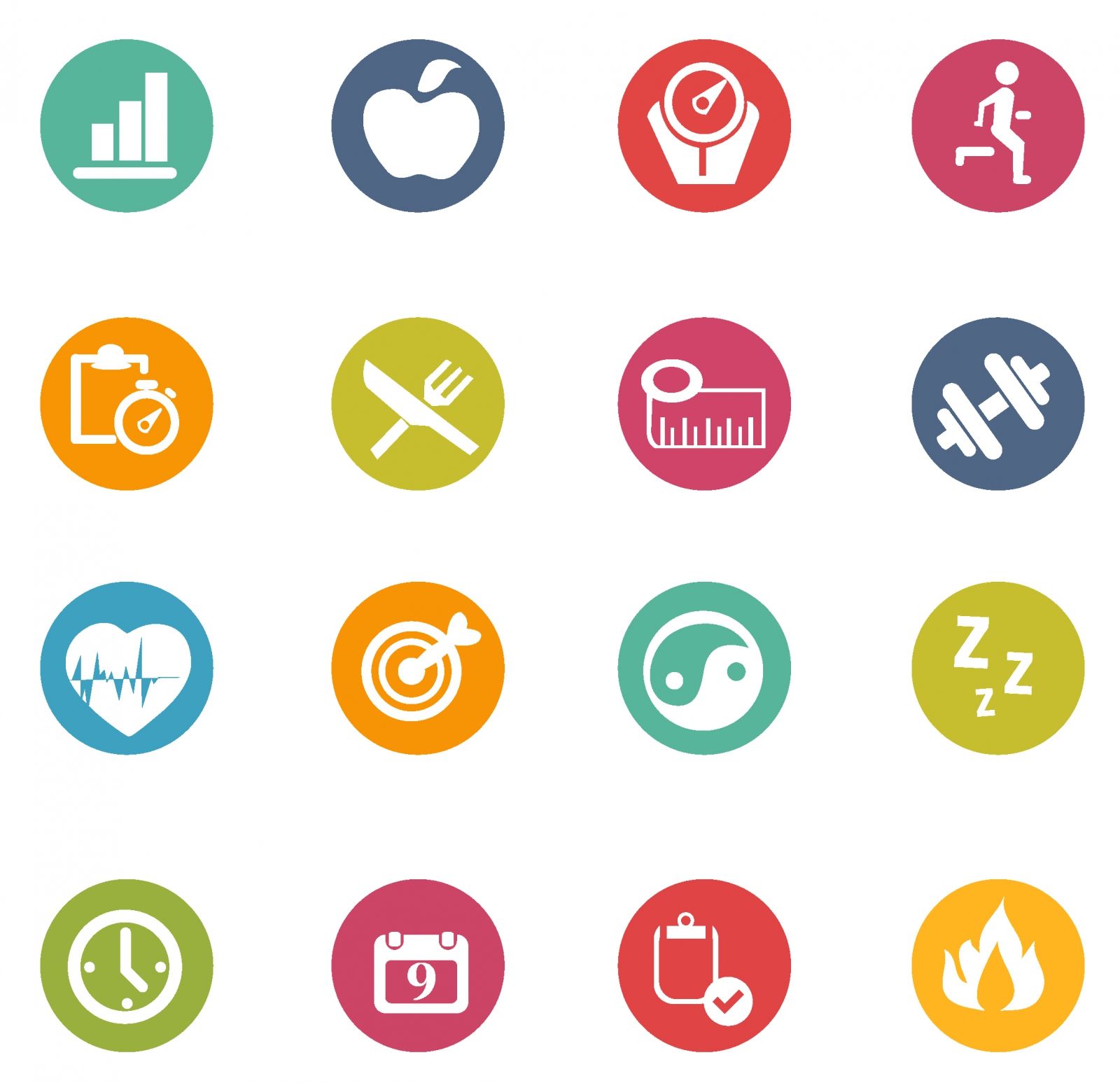 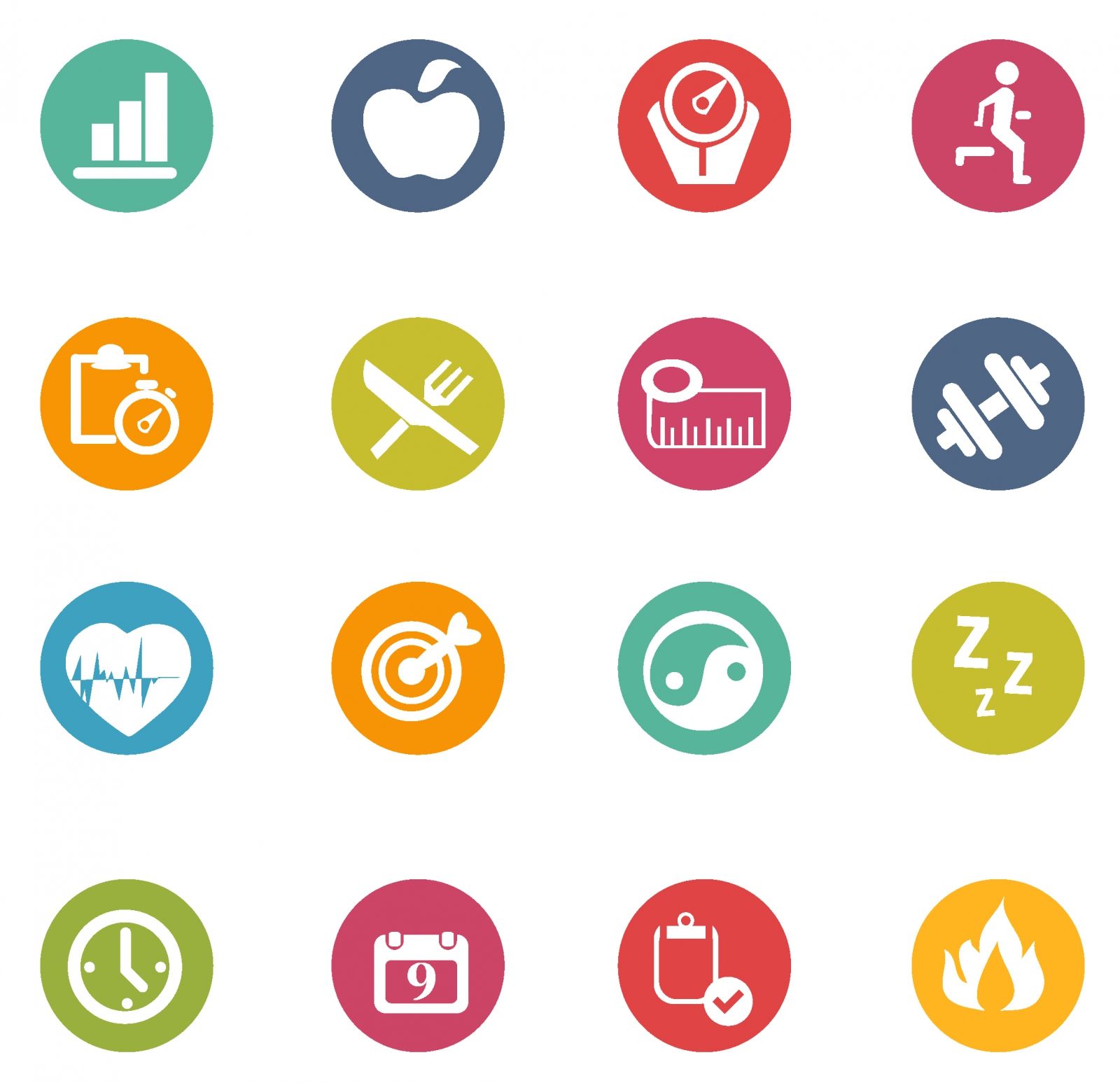 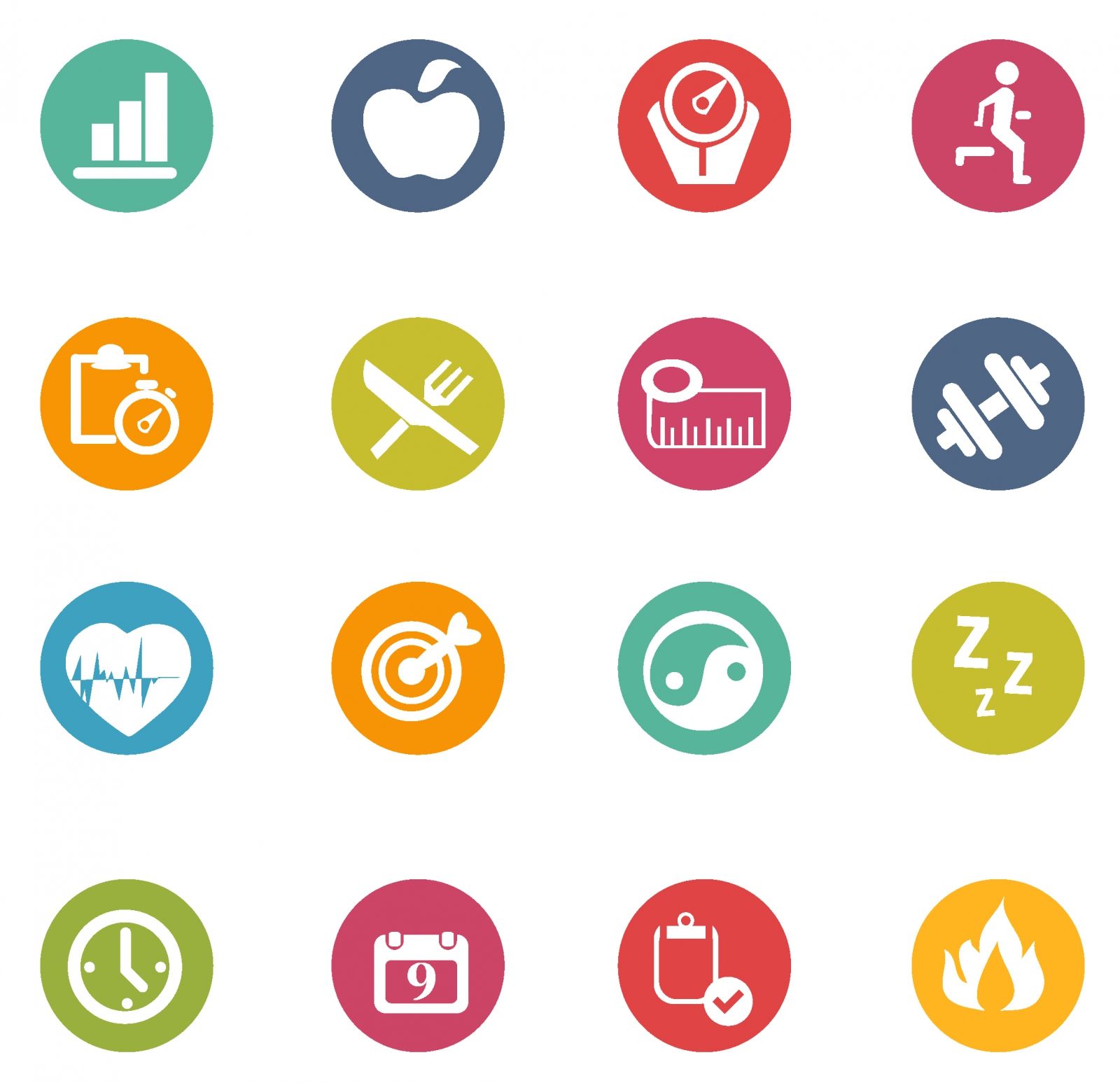 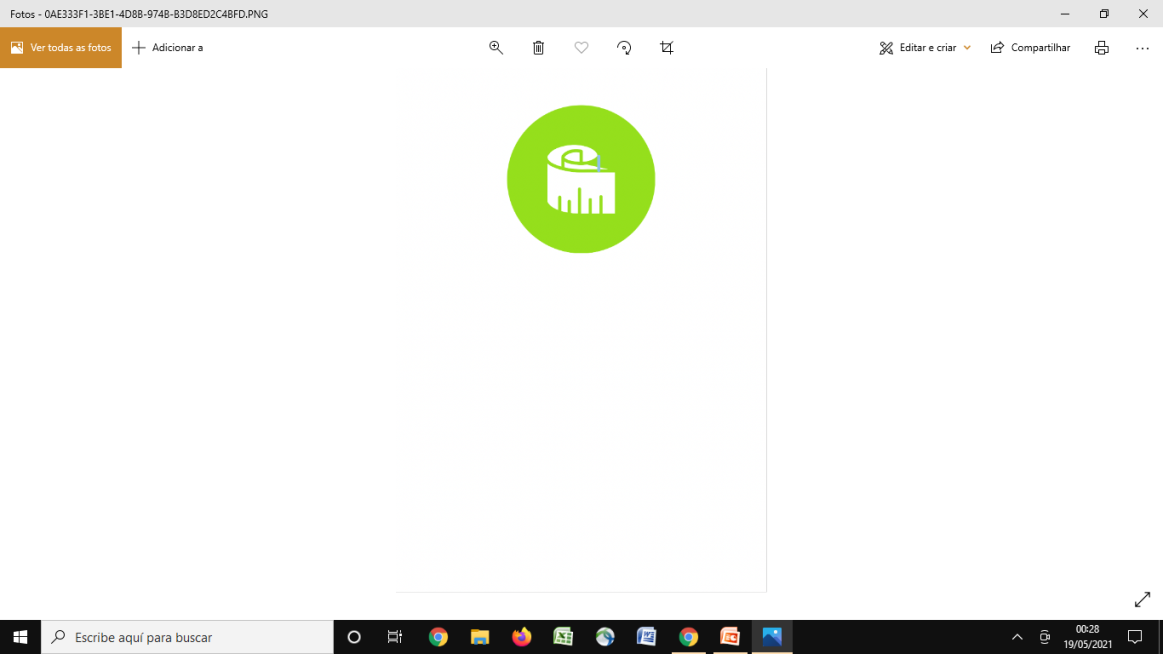 FIXANDO OS CONCEITOS GERAIS - Antropometria
Universidade de São Paulo
Faculdade de Saúde Pública
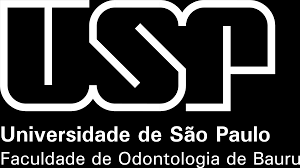 Vigilância Alimentar e Nutricional na Linha de Cuidado para Sobrepeso e Obesidade
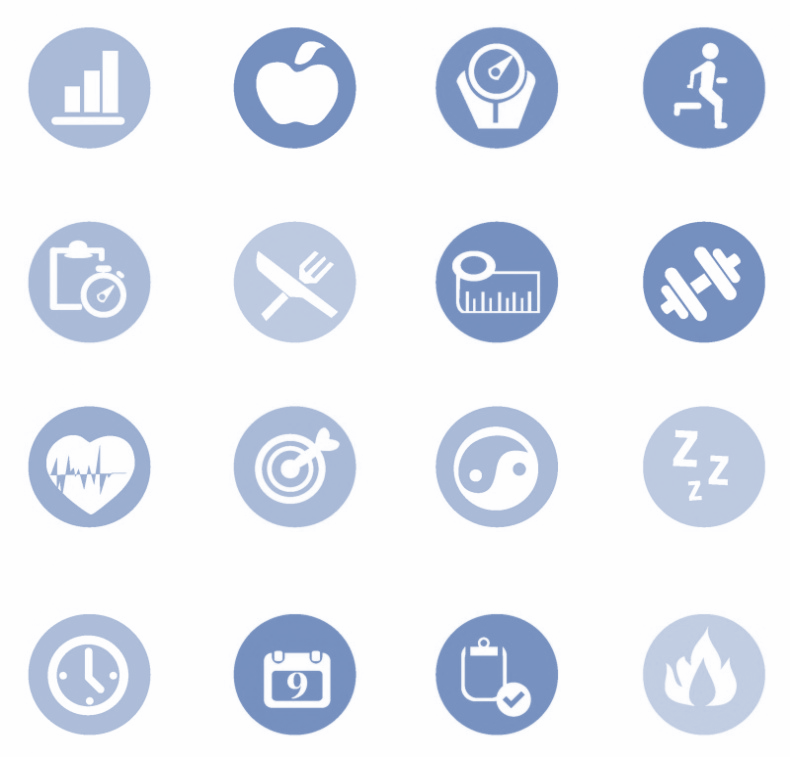 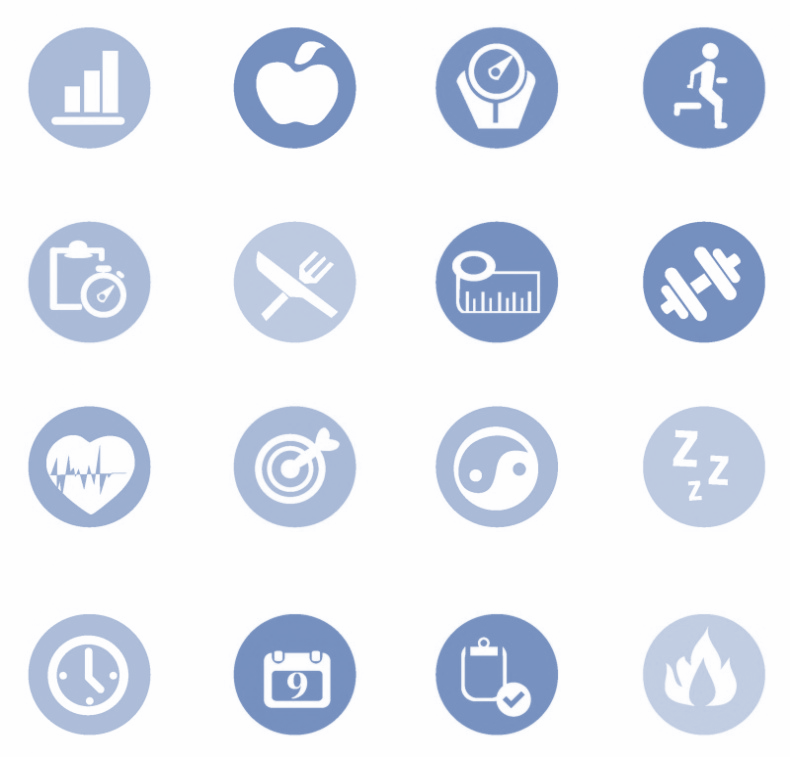 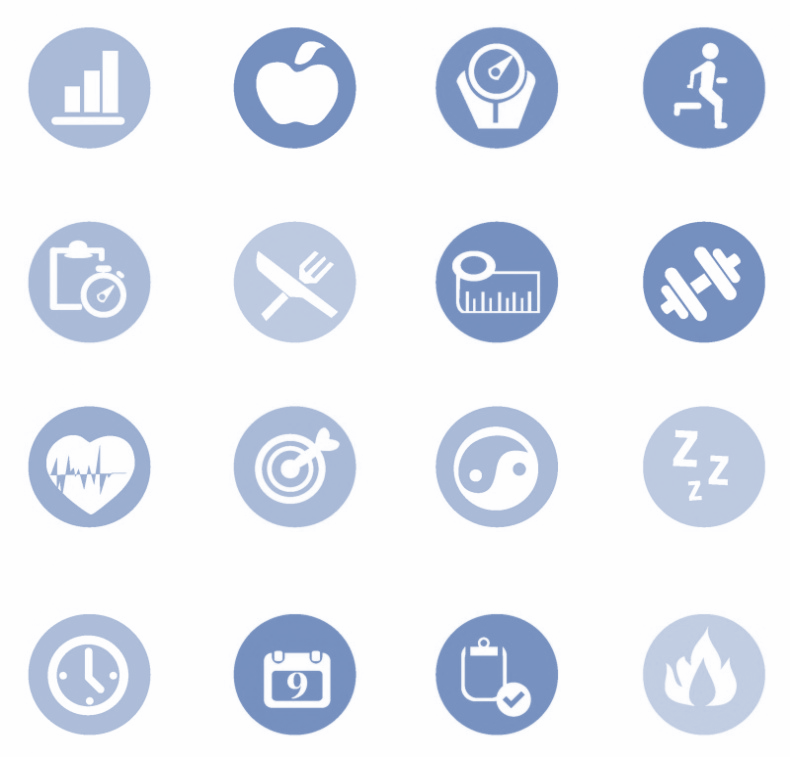 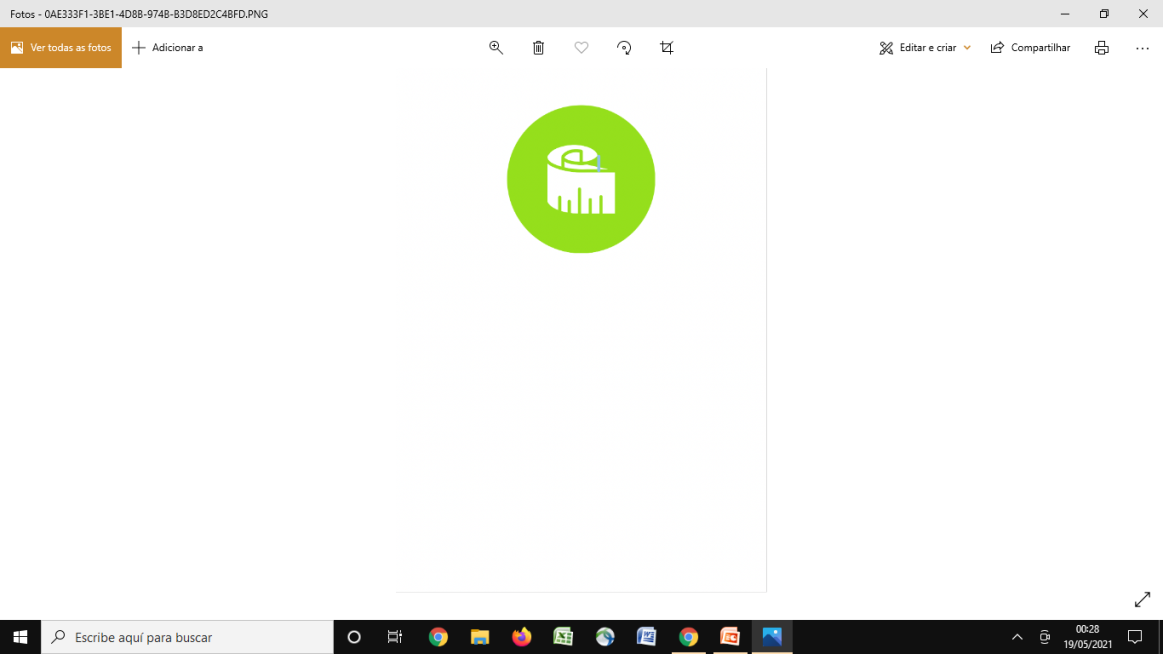 Perguntas
1 - É necessário pesar um paciente que relatou ter um peso maior do que o peso máximo da balança que você possui? 

a)	SIM
b)	NÃO
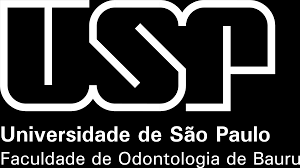 Vigilância Alimentar e Nutricional na Linha de Cuidado para Sobrepeso e Obesidade
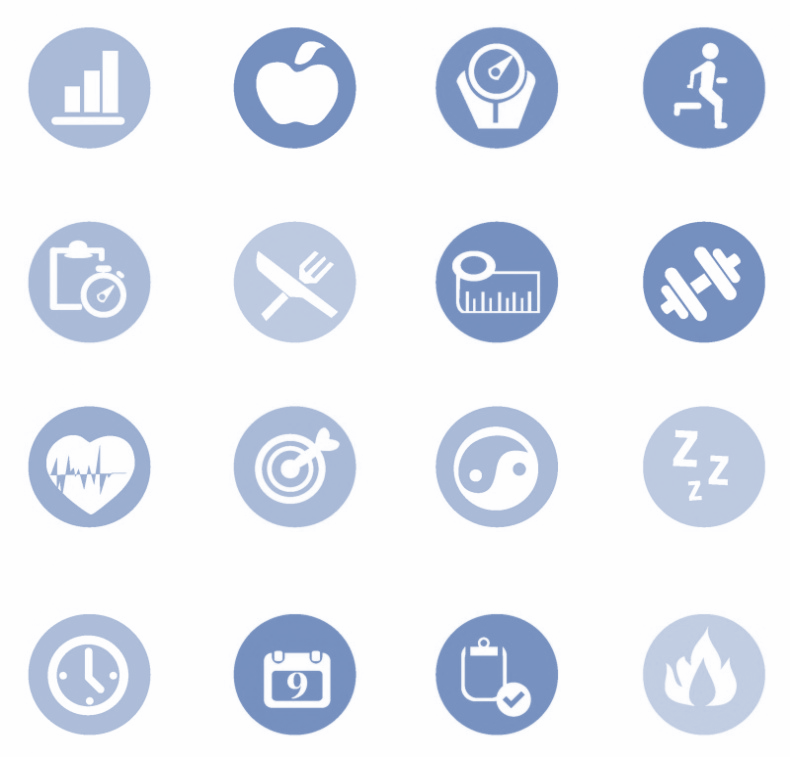 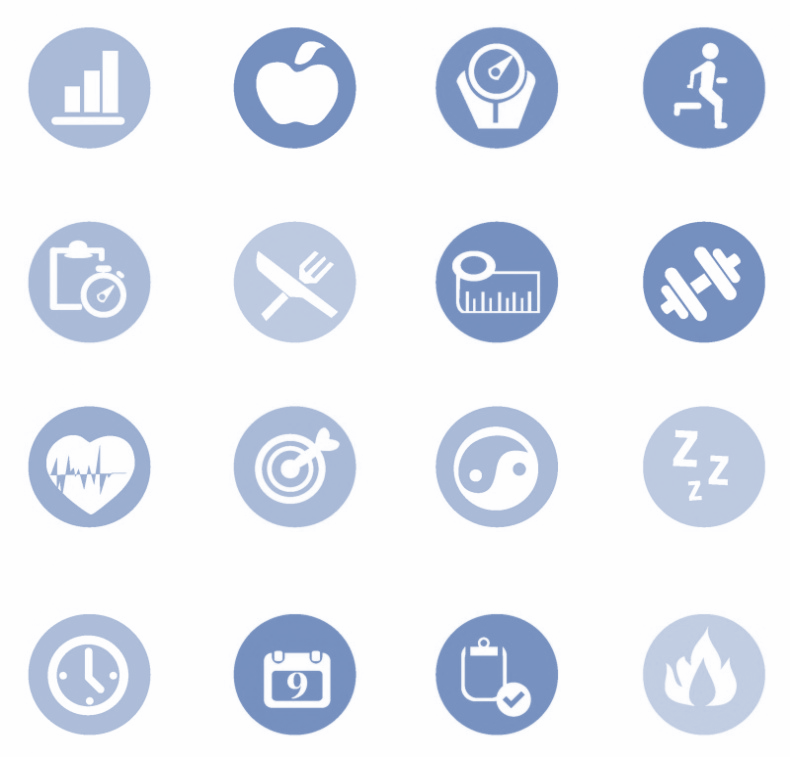 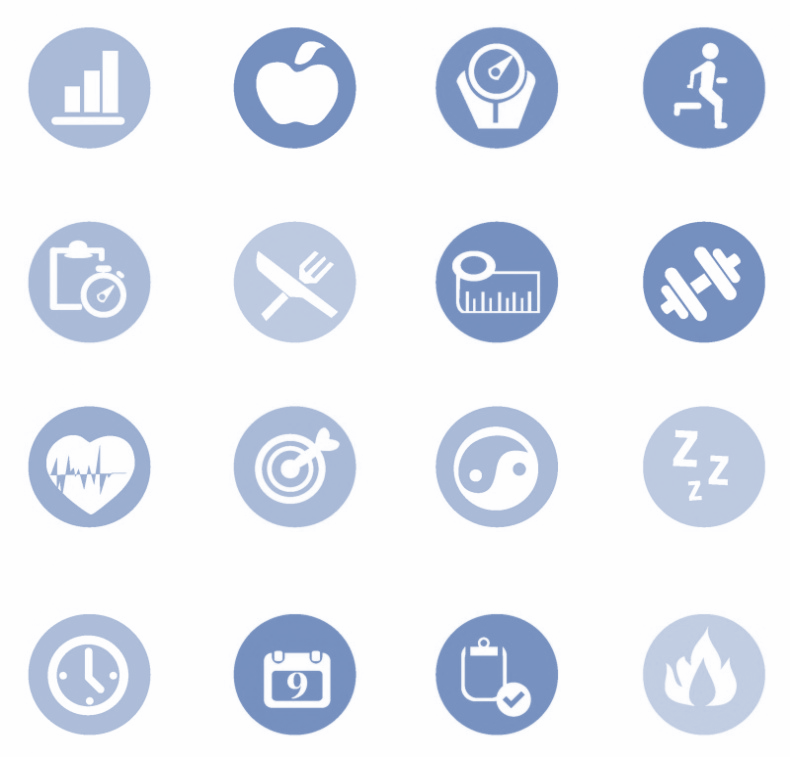 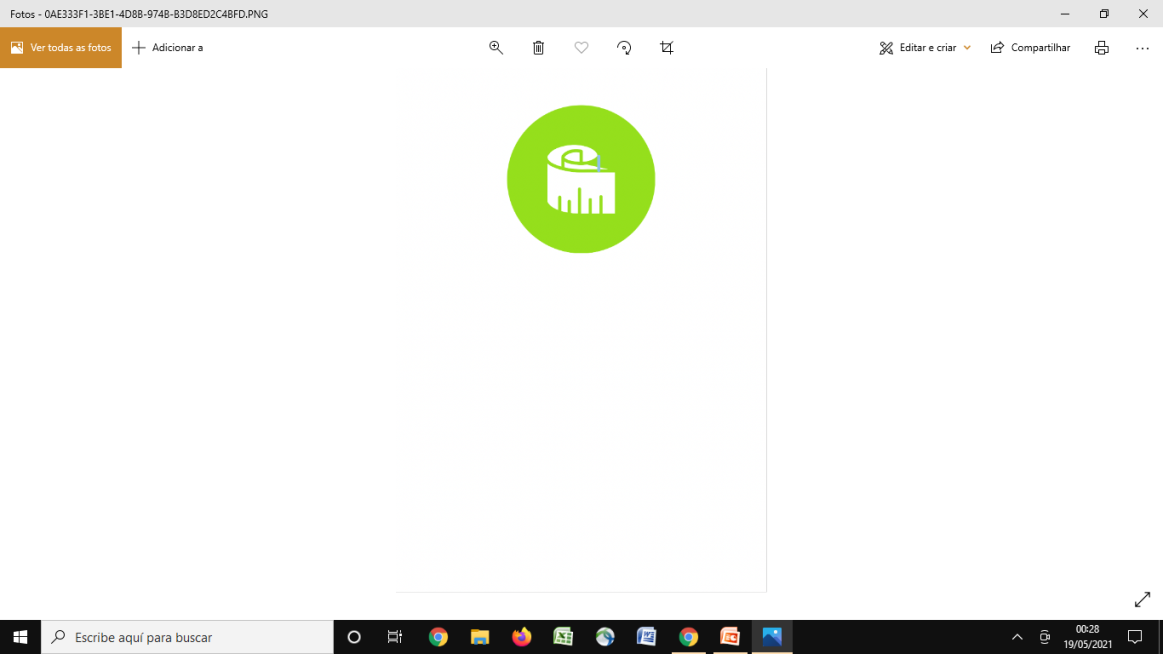 Perguntas
2- Se encostar no estadiômetro 3 pontos anatômicos dos 5 ainda é possível ser feita a altura do indivíduo? 


a)	SIM
b)	NÃO
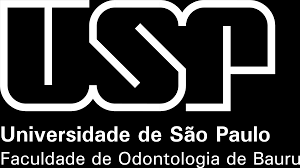 Vigilância Alimentar e Nutricional na Linha de Cuidado para Sobrepeso e Obesidade
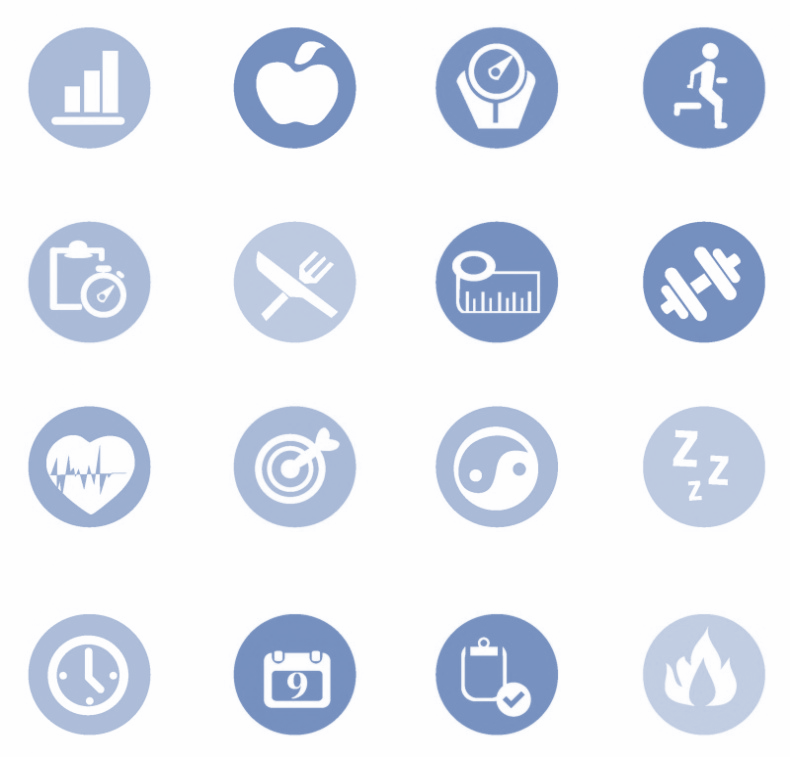 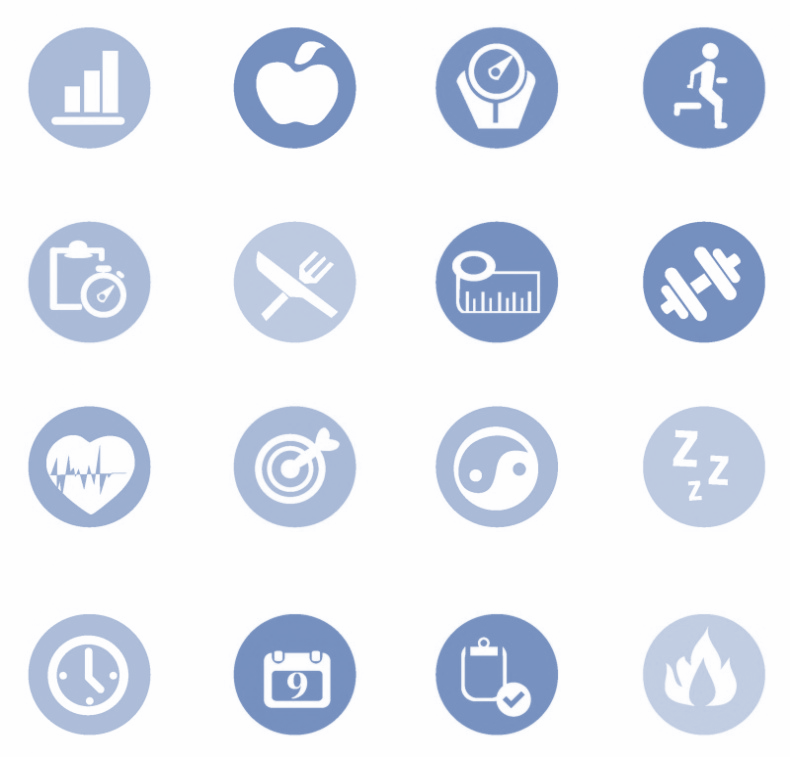 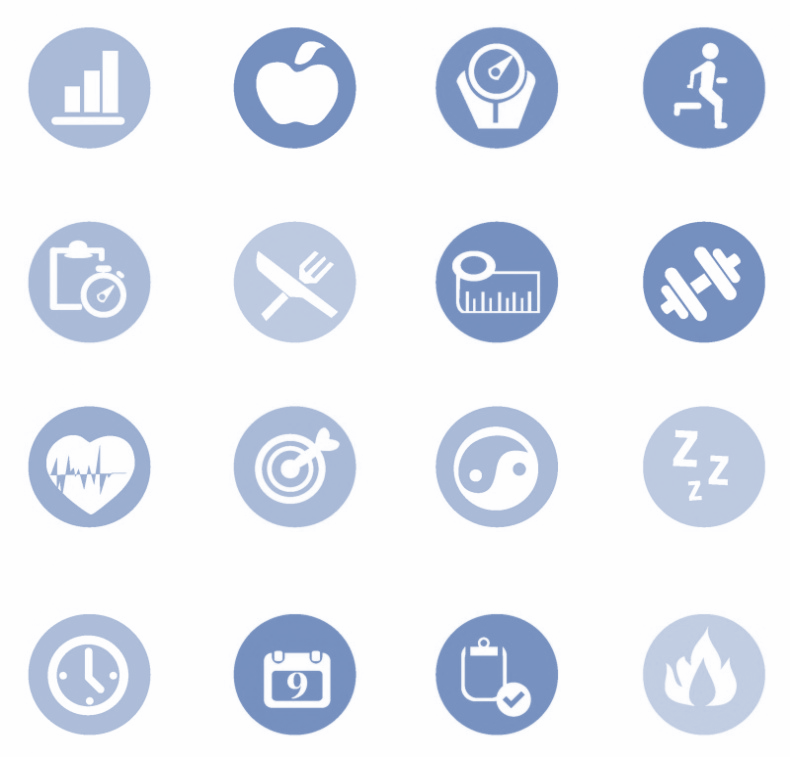 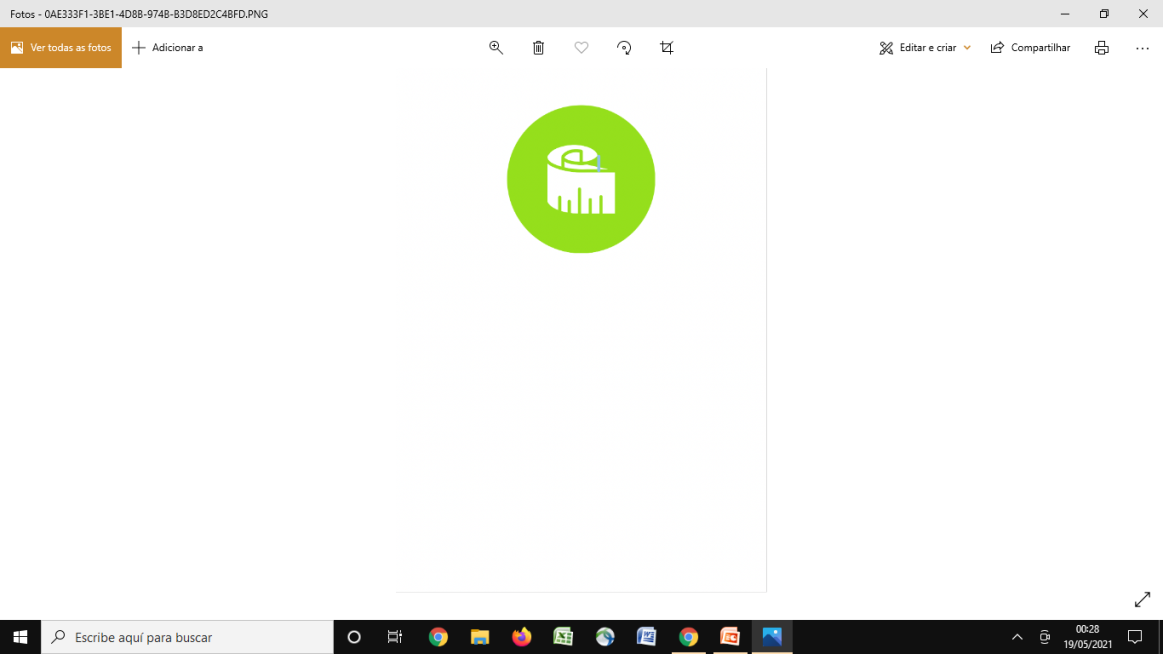 Perguntas
3- Para aferir uma medida em duplicata posso realizá-la na mesma     sequência? 

a)	SIM
b)	NÃO
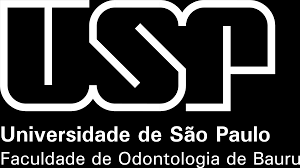 Vigilância Alimentar e Nutricional na Linha de Cuidado para Sobrepeso e Obesidade
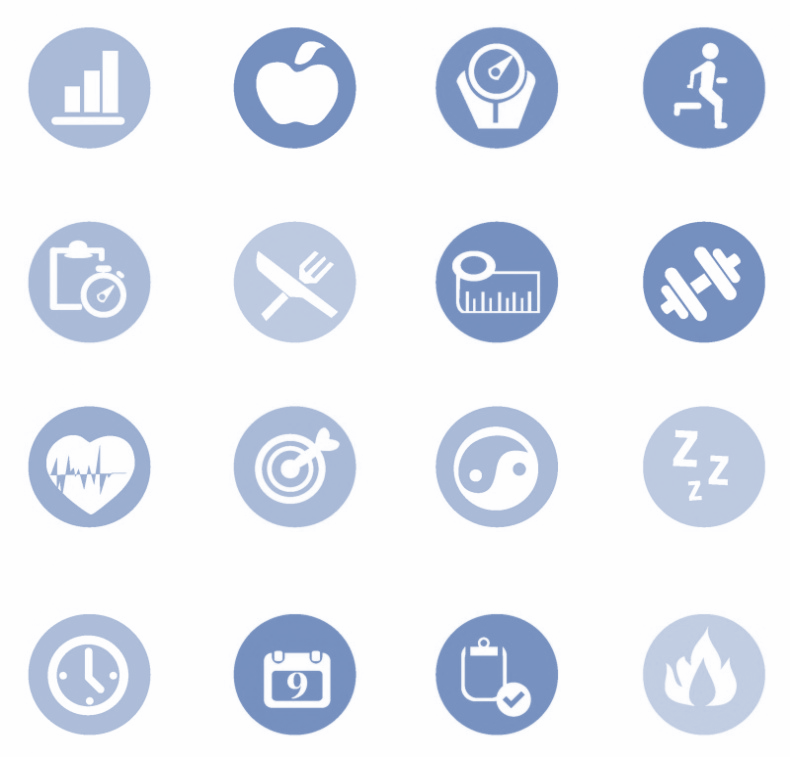 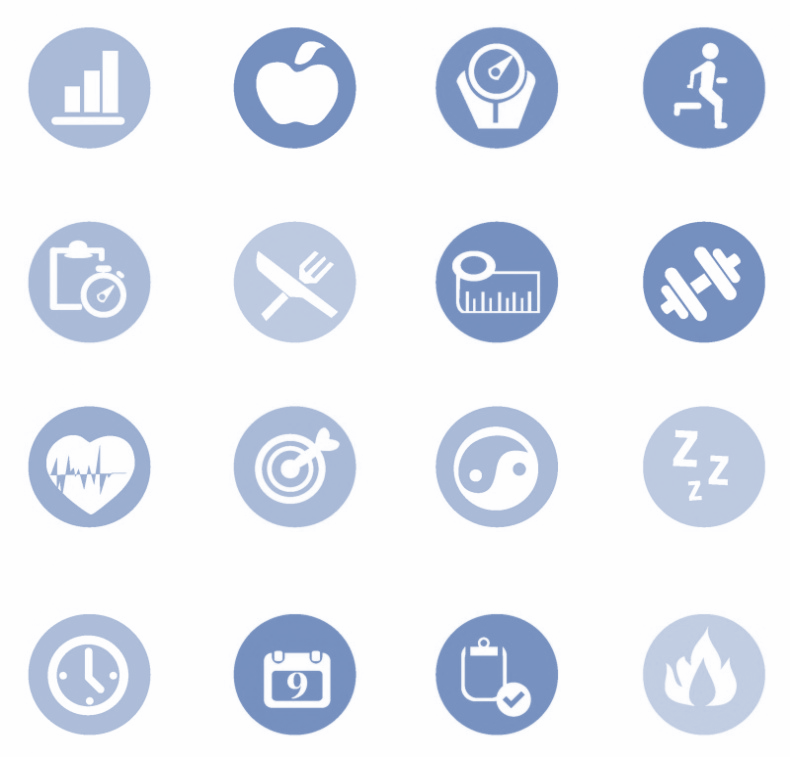 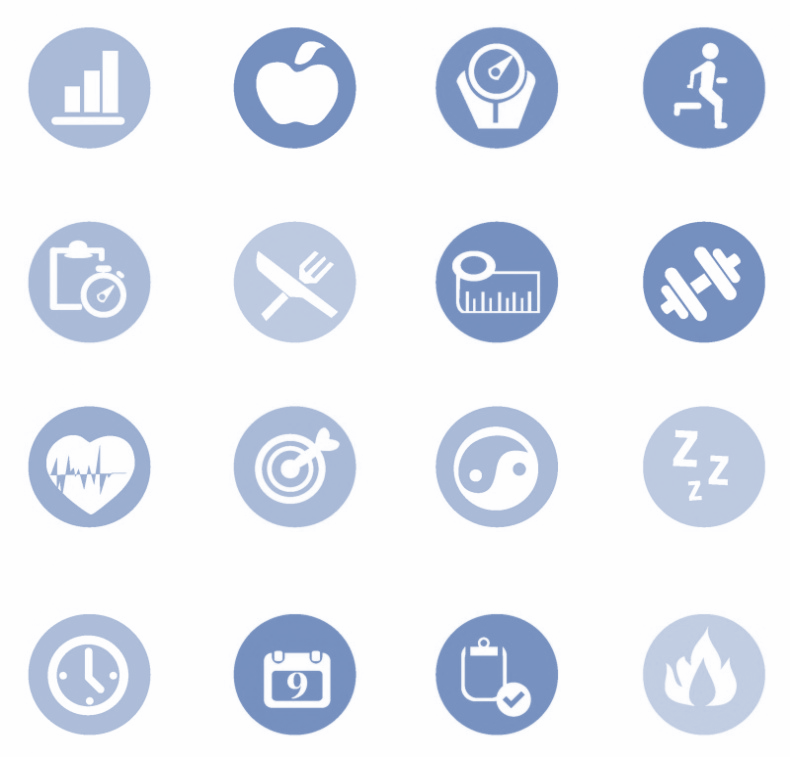 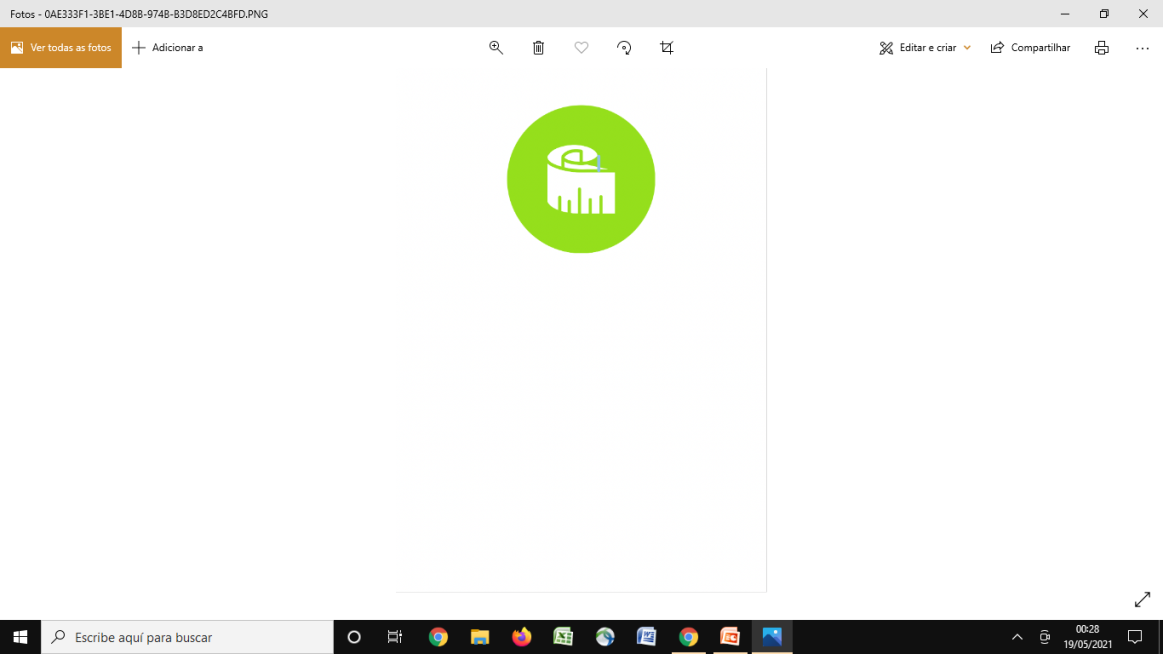 Perguntas
4- Indivíduo deve subir de relógio e casaco na balança?

a)	SIM
b)	NÃO
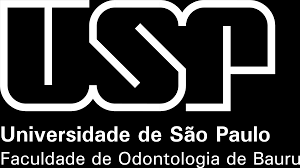 Vigilância Alimentar e Nutricional na Linha de Cuidado para Sobrepeso e Obesidade
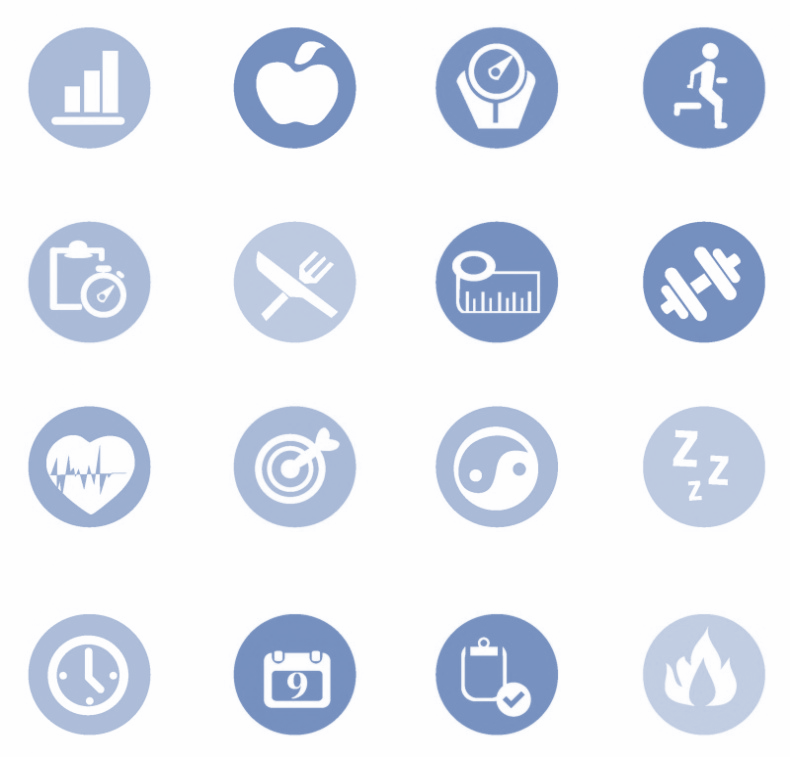 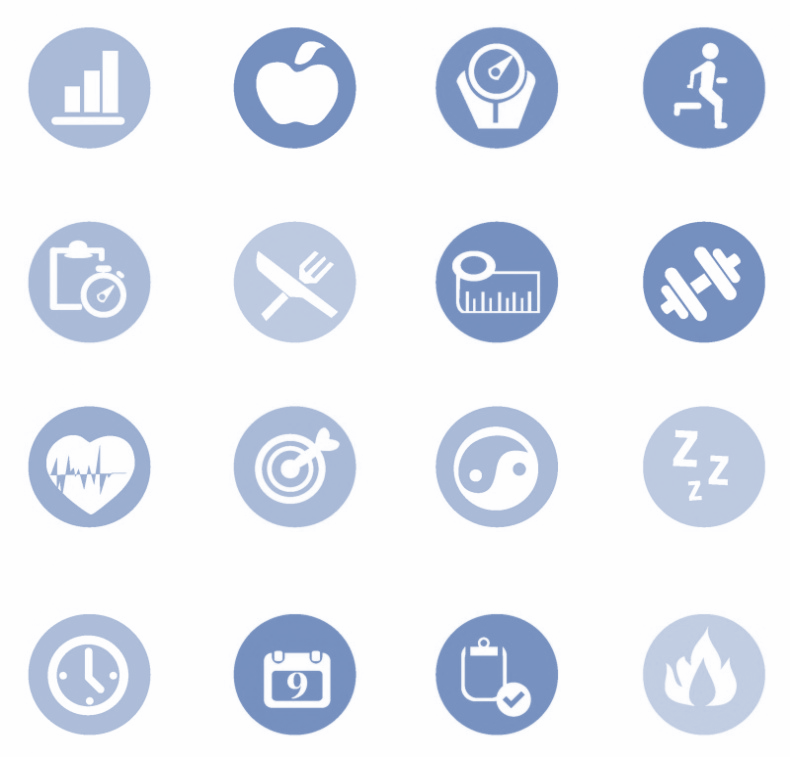 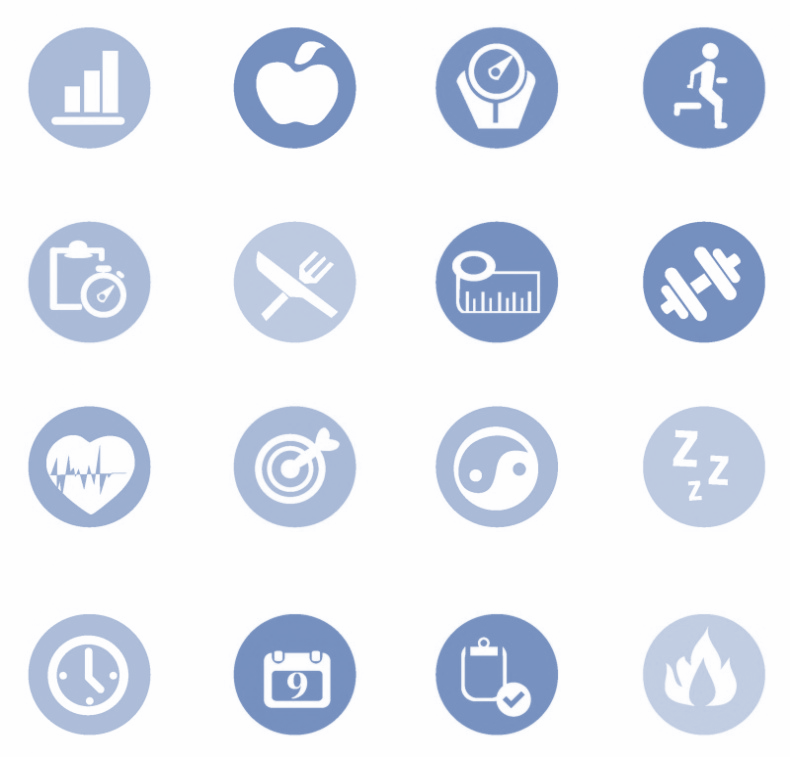 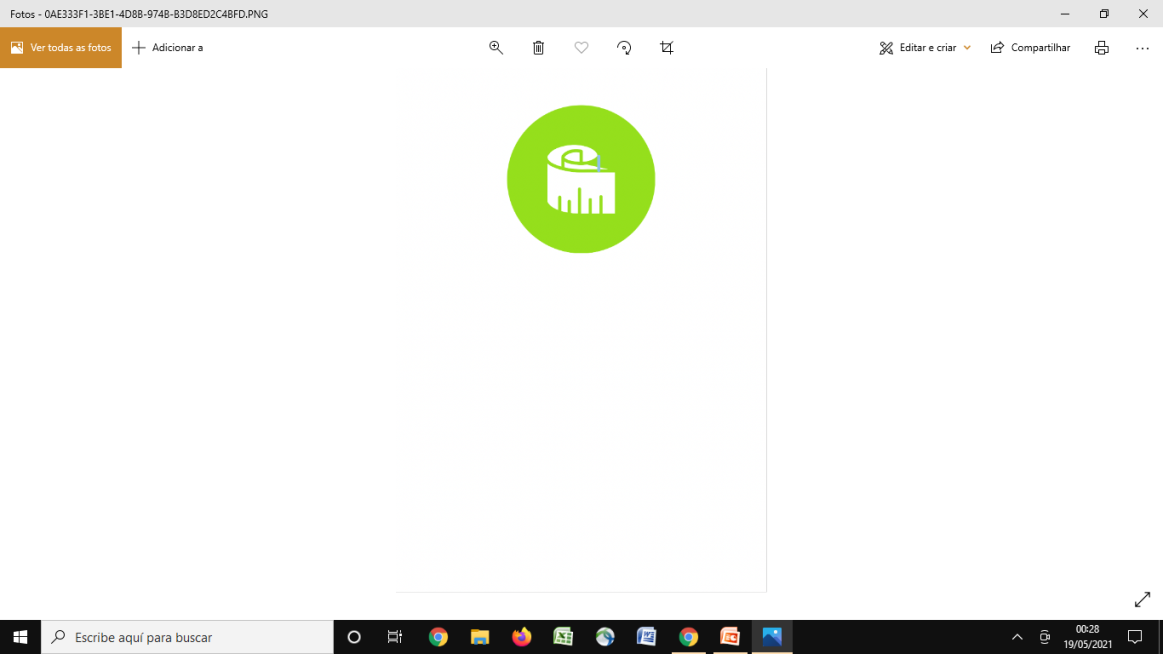 Perguntas
5- O indivíduo pode estar com o cabelo amarrado para a aferição da estatura?

a)	SIM
b)	NÃO
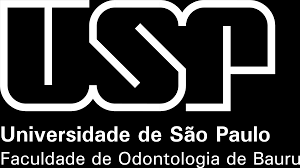 Vigilância Alimentar e Nutricional na Linha de Cuidado para Sobrepeso e Obesidade
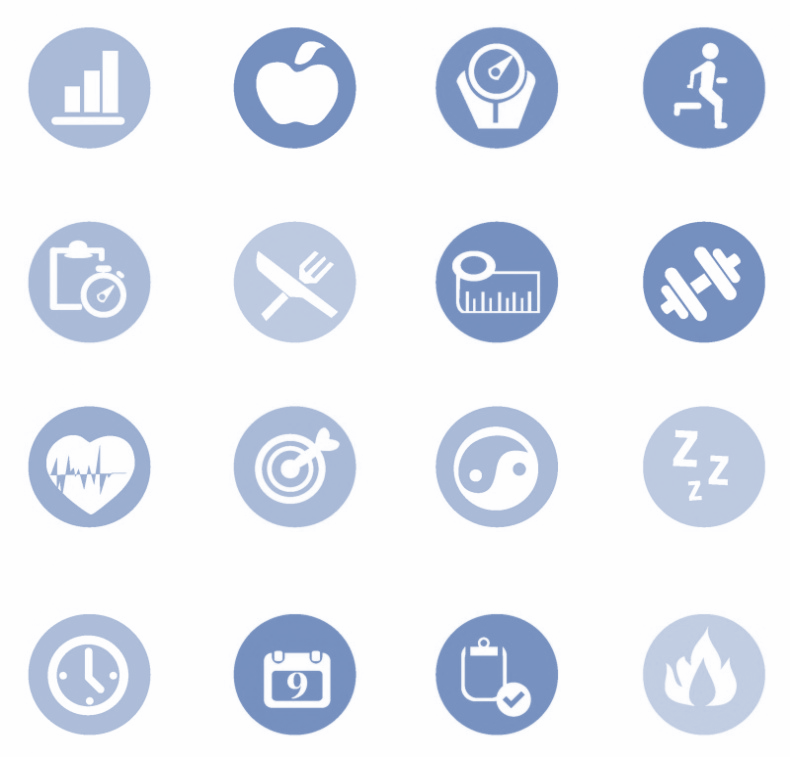 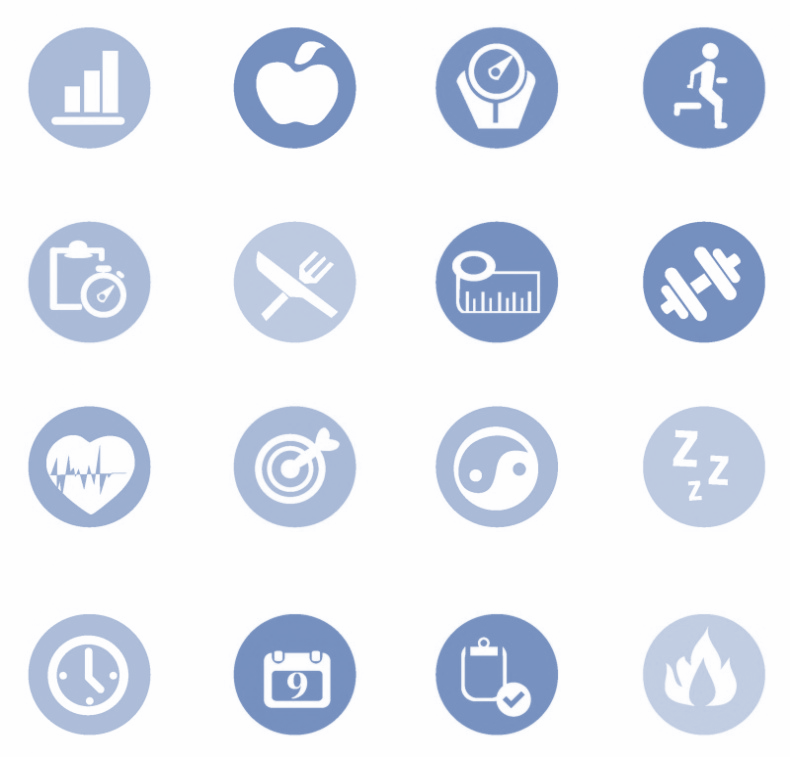 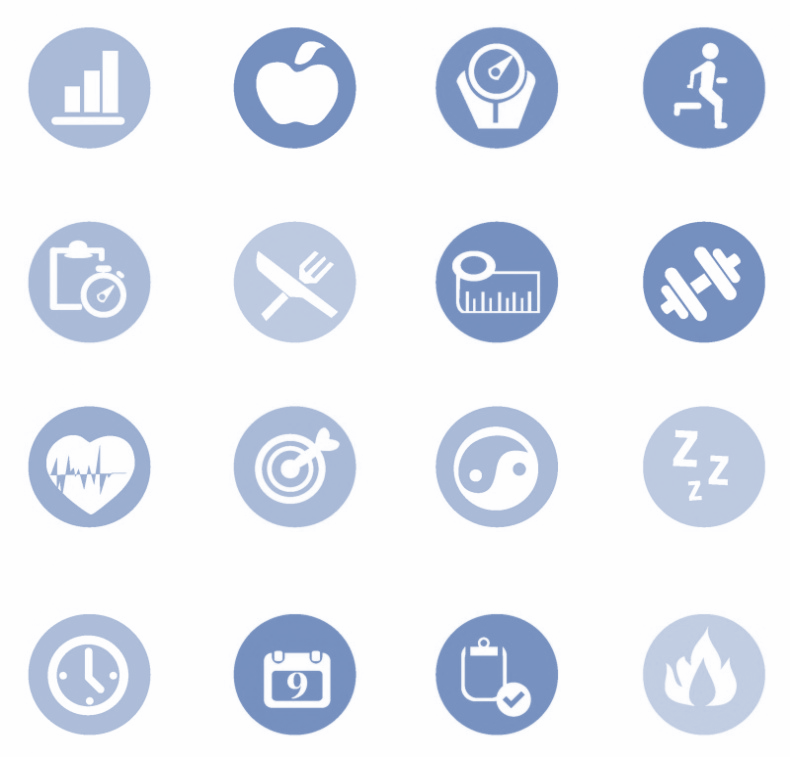 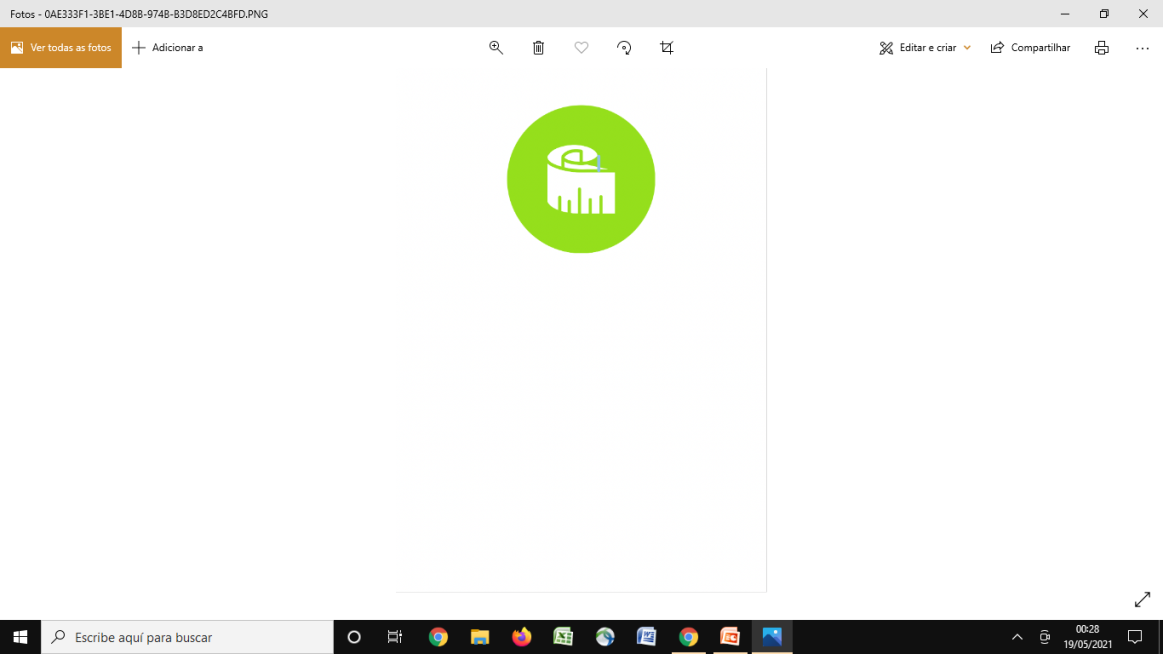 Gabarito
1- Não (b)

2- Sim (a)

3- Não (b)

4- Não (b)

5- Não (b)
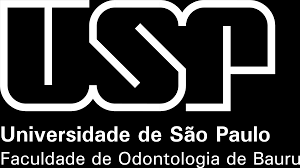 Vigilância Alimentar e Nutricional na Linha de Cuidado para Sobrepeso e Obesidade